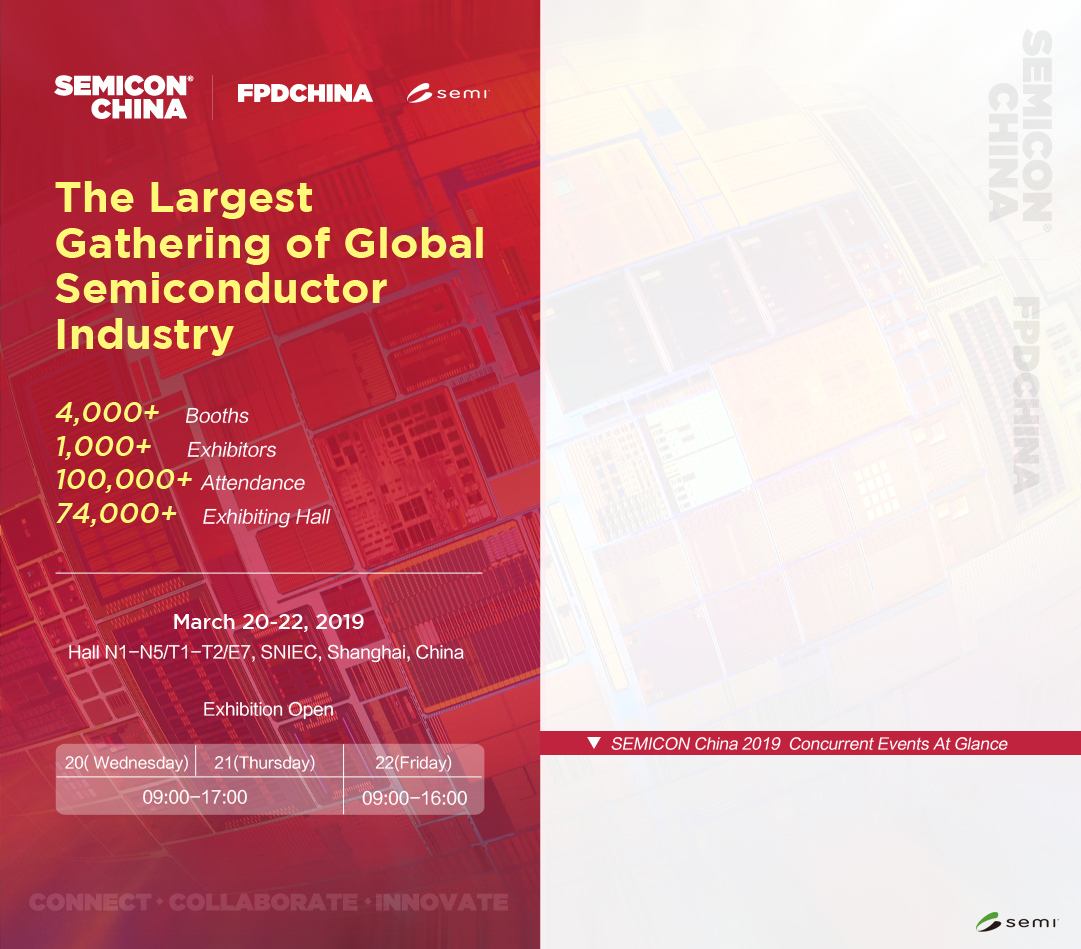 Invitation
Dear________,
We will exhibit and introduce the latest technologies, products, services in SEMICON China and FPD China 2019 ！And we sincerely invite you to visit us and look forward to growing business worldwide together!
Company Name:
Booth  Number:
The Exhibits:
As our guests, please finish registration before Feb. 22, 2019, 
You will have 2 privileges
◆Easy to finish registration
Finish registration by visiting: 
http://www.semiconchina.org/zh/28  ◆Get exhibition badge in advance
We will mail the Exhibition Badge to our guests in China, saving your time in the long queue for onsite registration.
Please contact:
Registration Info:
Name：
Company：                  Title：
Tel：                      E-Mail：
Mail Address for guest Badge：
http://www.semiconchina.org/en/54
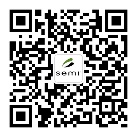 SEMI China
Tel：8621-6027-8500
Fax：8621-6027-8511
Email：semichina@semi.org
http://www.semiconchina.org  http://www.fpdchina.org/
Follow SEMI China WeChat
Schedule is subject to change.